Perimeters and Areas of Similar Figures
Geometry 8-6
Get your supplies
Graph Paper
Exploration
Draw a Rectangle on your graph paper
Calculate its area (in graph units)
Exploration
Multiply each dimension of the rectangle by a scale factor and draw the new larger (smaller) rectangle
Calculate its area
Exploration
What is the ratio of the side lengths?
What is the ratio of the areas?
How many smaller rectangles would it take to fill the larger rectangle?
Exploration
Calculate the area of these two similar triangles
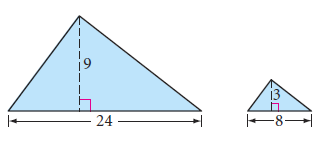 108
12
What is the ratio of the side lengths?
What is the ratio of the areas?
Exploration
Calculate the area of these two circles is terms of pi
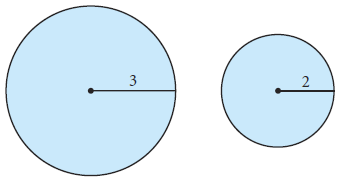 9π
4π
What is the ratio of the radii?
What is the ratio of the areas?
Exploration
If corresponding side lengths of two similar polygons or the radii of two circles compare in the ratio a/b, then the areas compare in the ratio a2/b2.
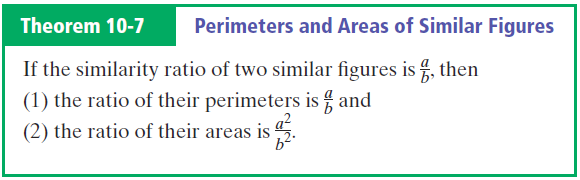 Proportional Area
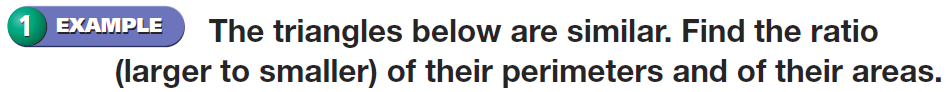 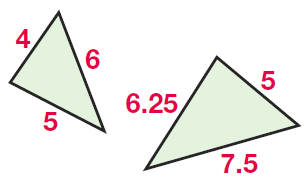 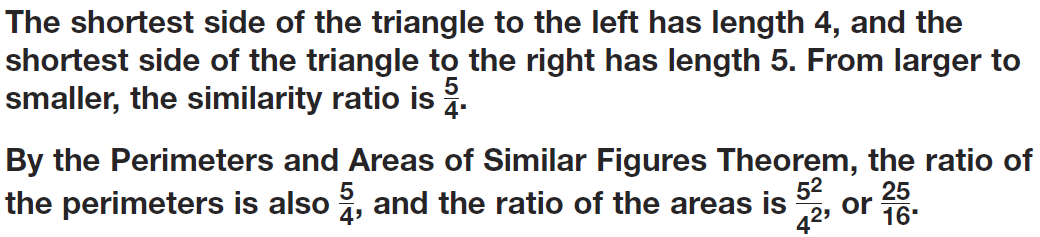 Example
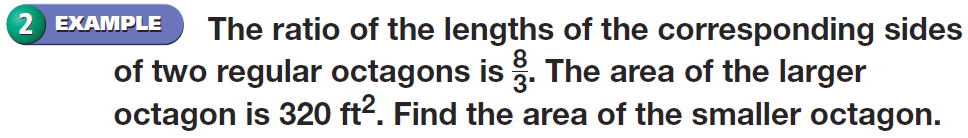 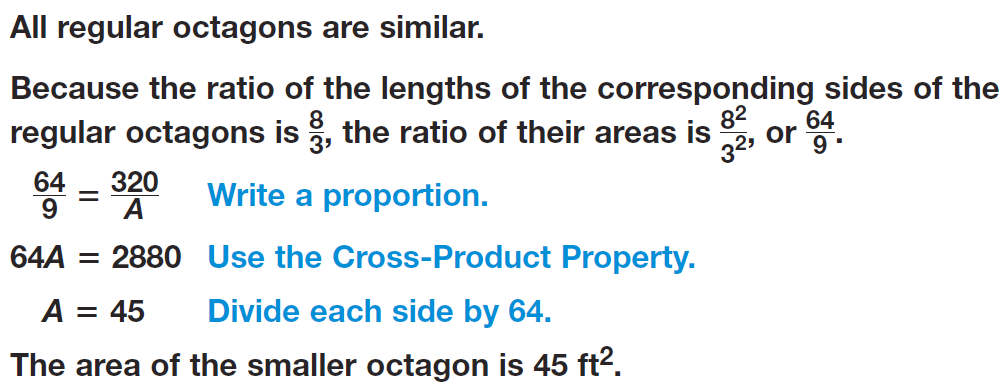 Example
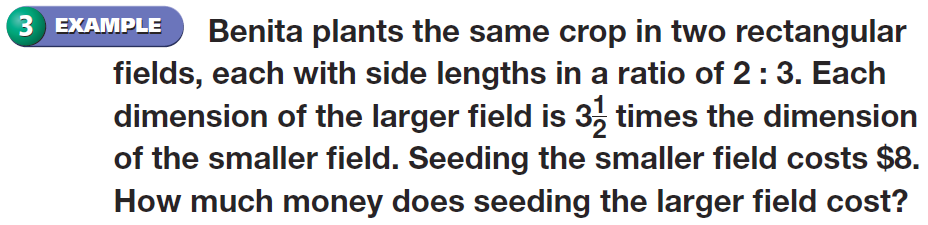 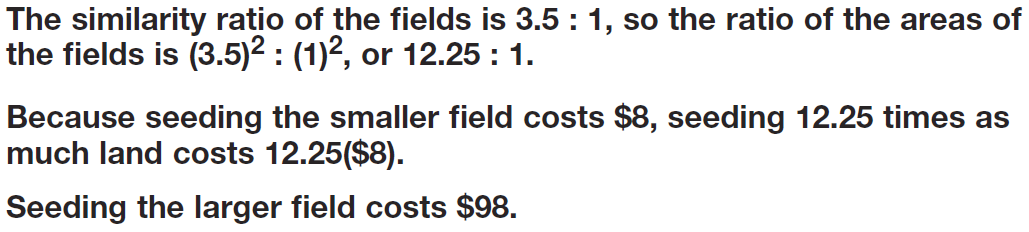 Example
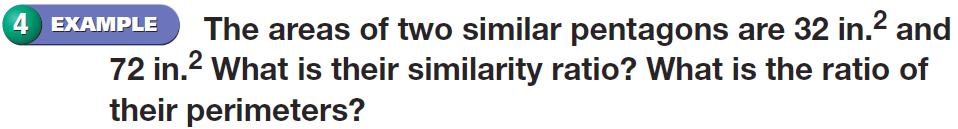 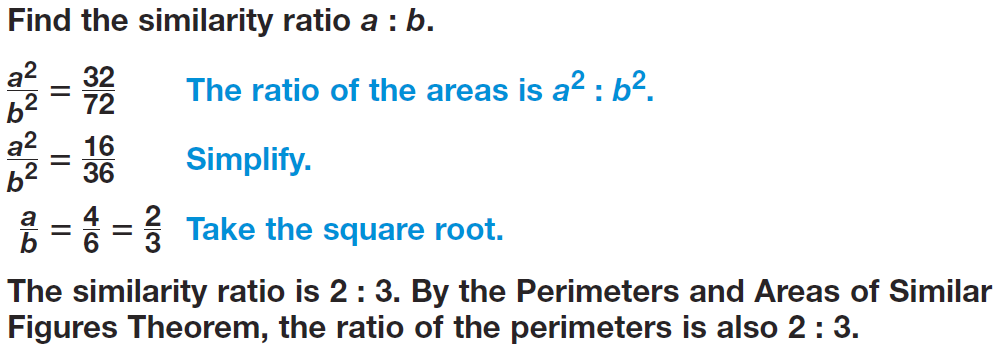 Example
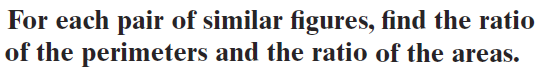 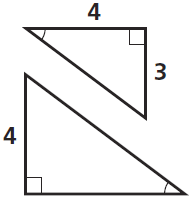 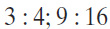 Practice
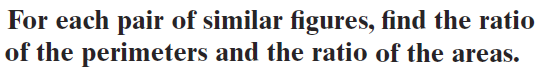 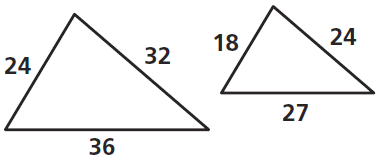 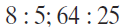 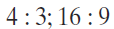 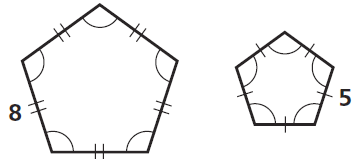 Practice
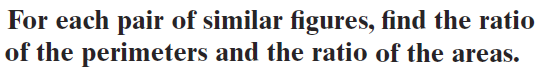 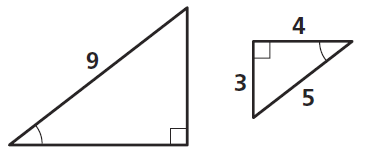 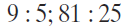 Practice
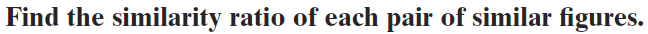 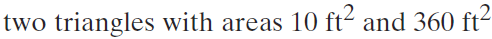 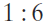 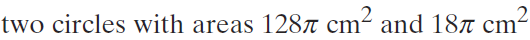 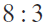 Practice
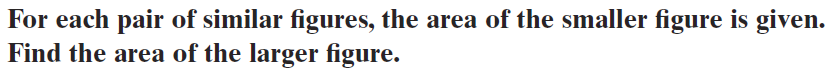 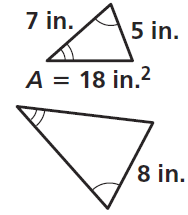 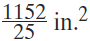 Practice
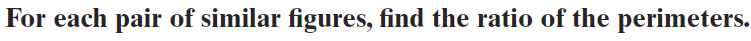 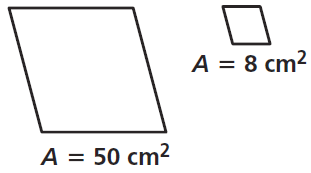 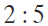 Practice
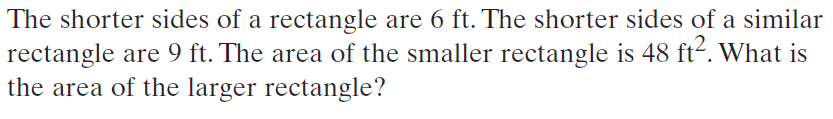 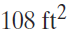 Practice
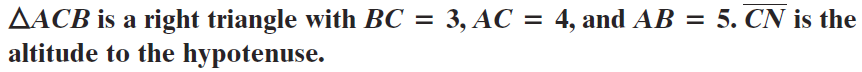 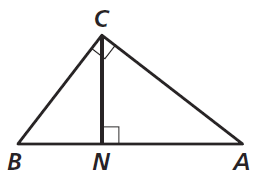 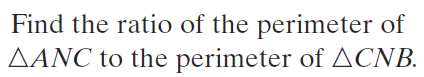 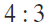 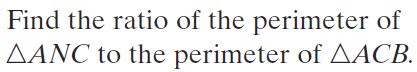 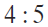 Practice
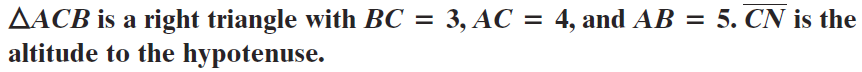 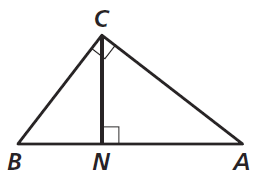 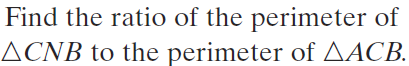 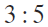 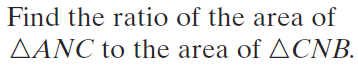 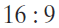 Practice
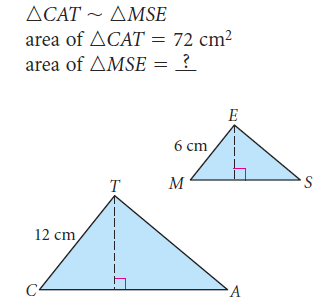 Sample Problems
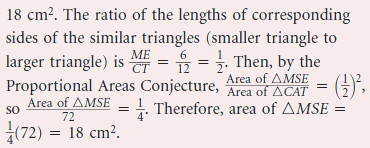 Sample Problems
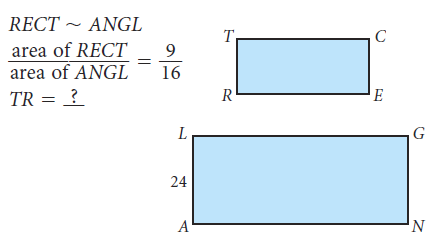 Sample Problems
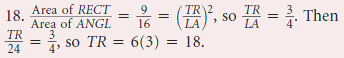 Sample Problems
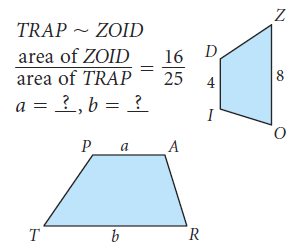 Sample Problems
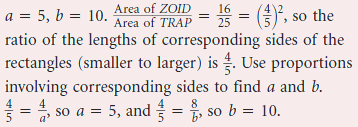 Sample Problems
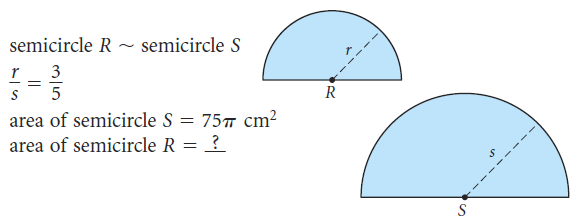 Sample Problems
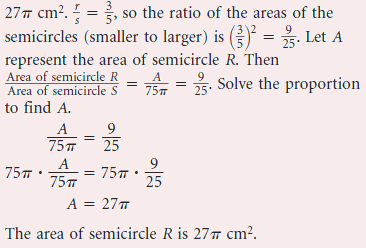 Sample Problems
Pages 456 – 459

2-18 even, 26, 36, 39, 50, 51
Homework